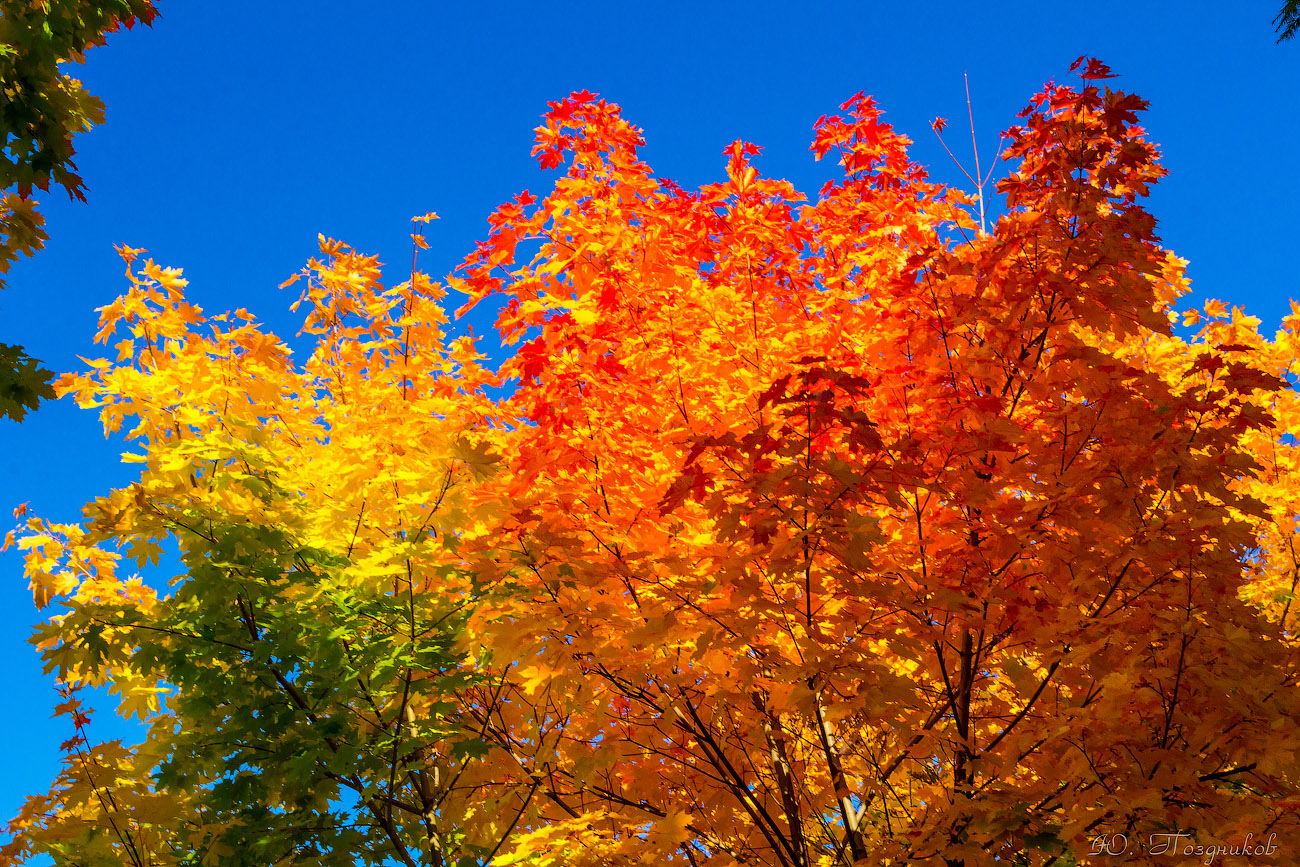 Осень
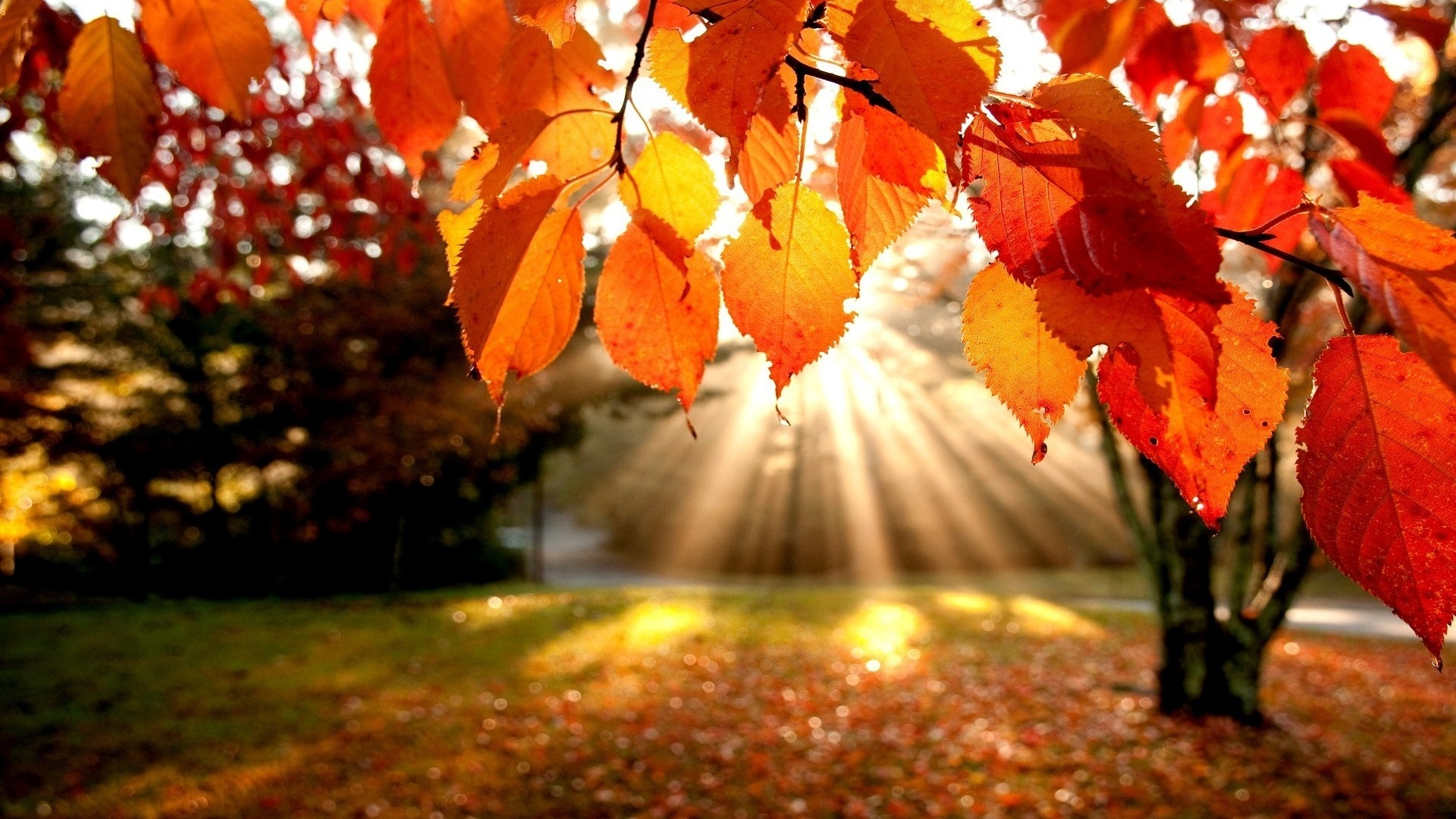 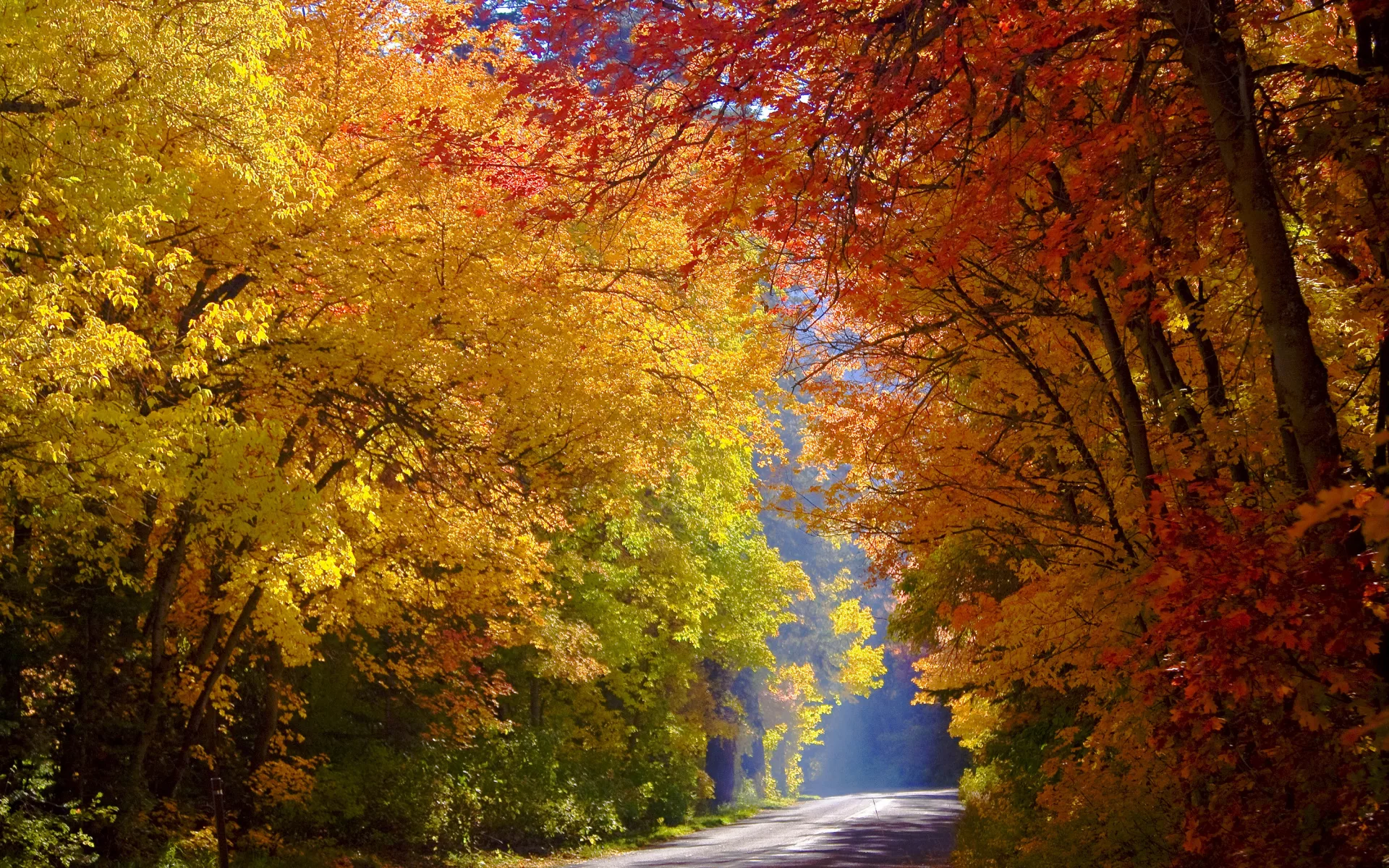 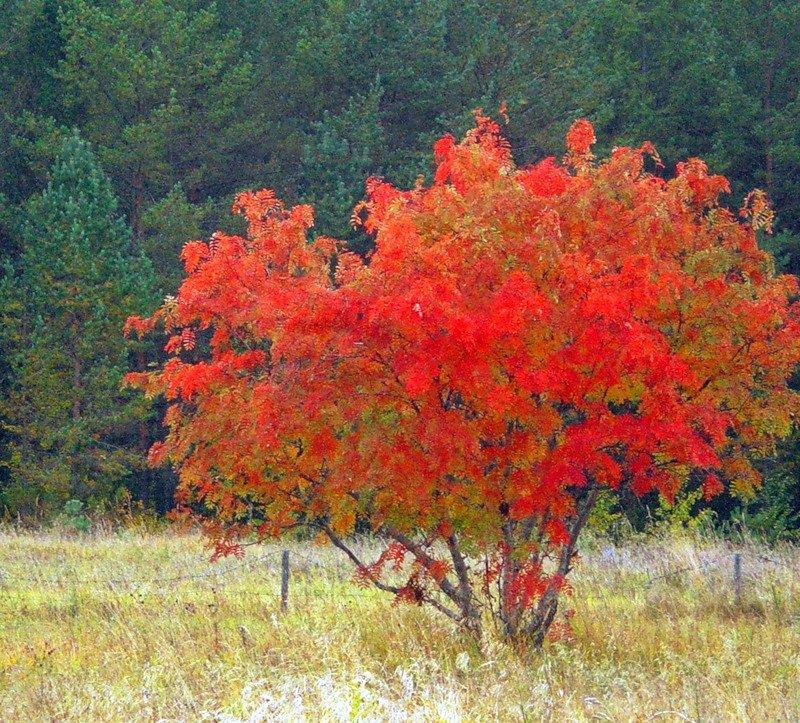 «Веточка Рябины»
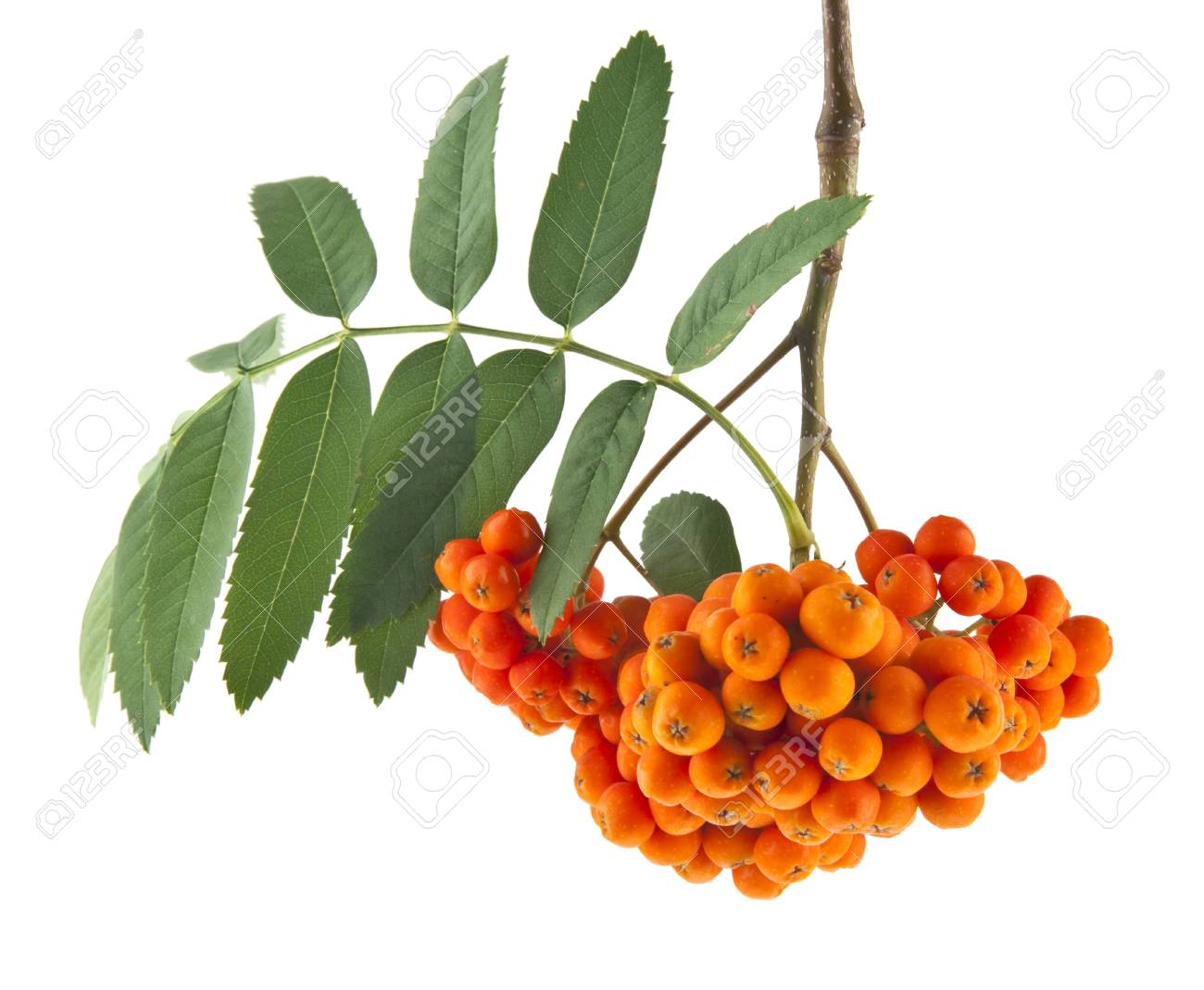 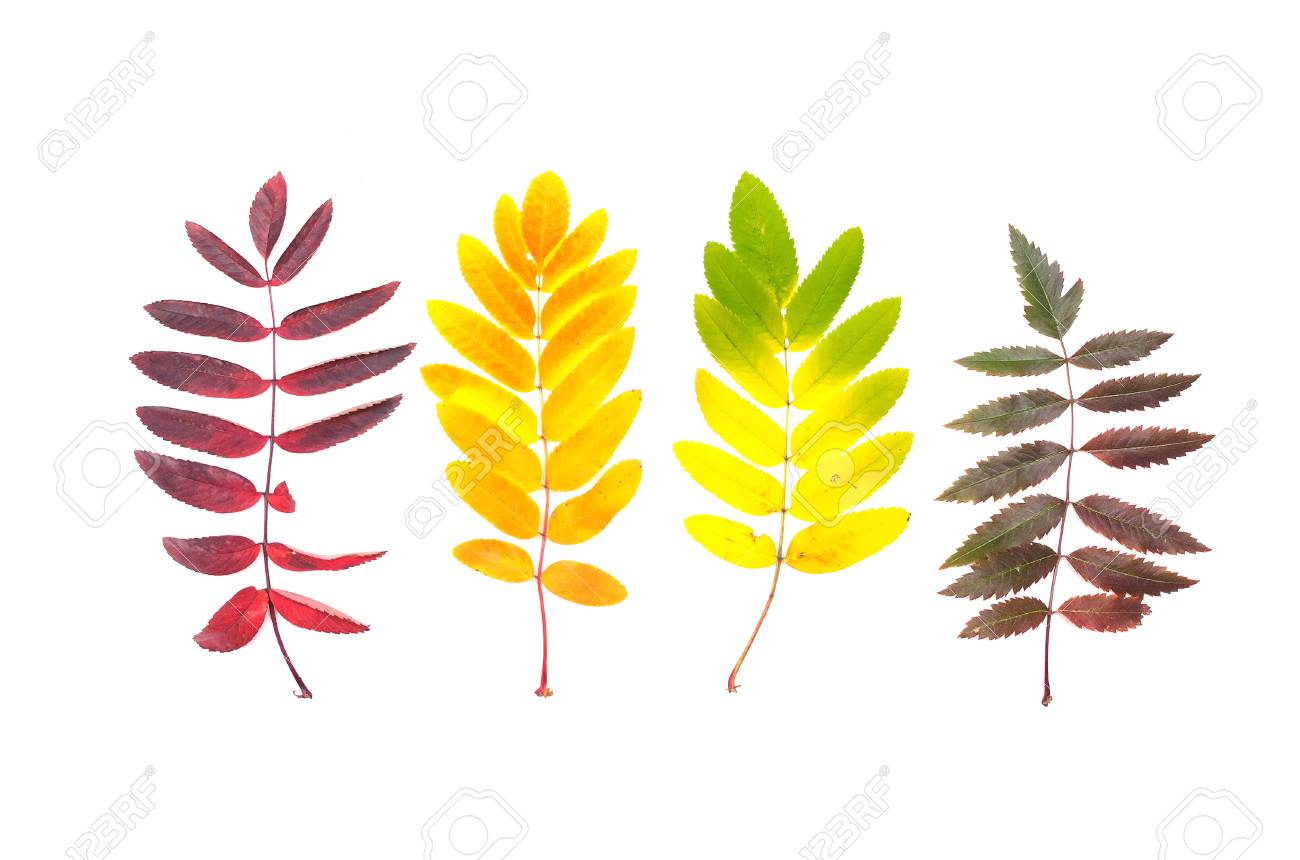 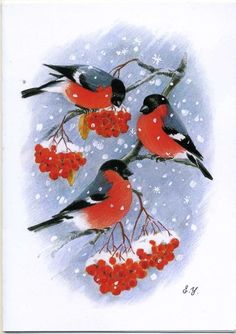 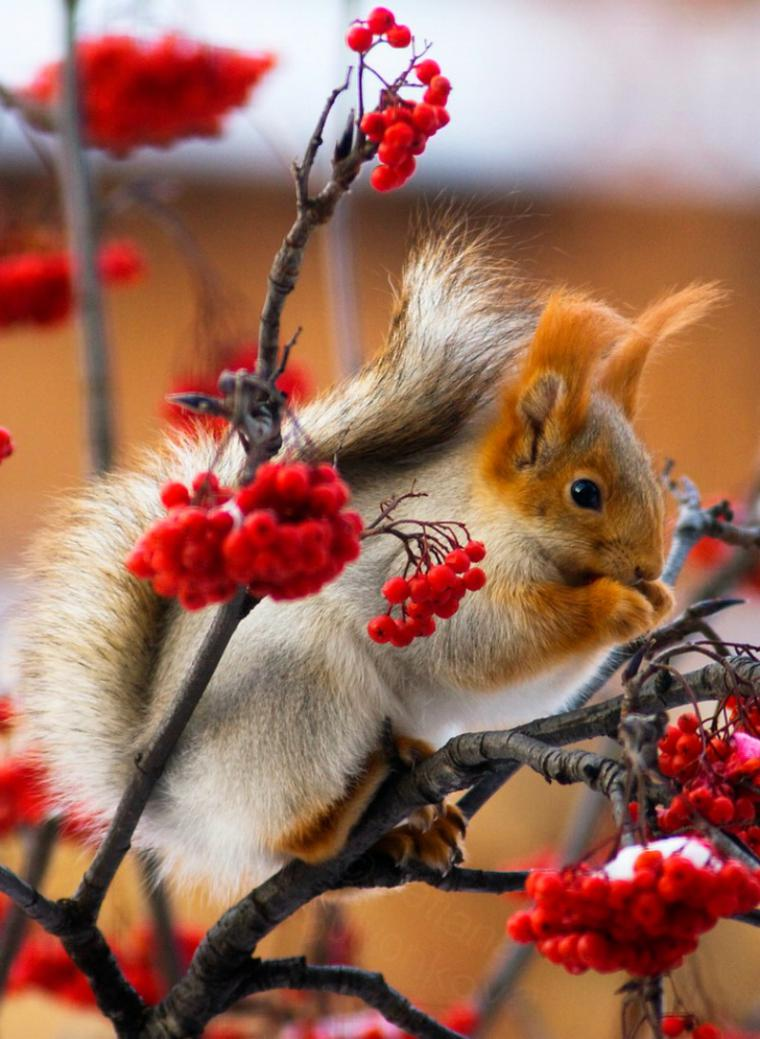 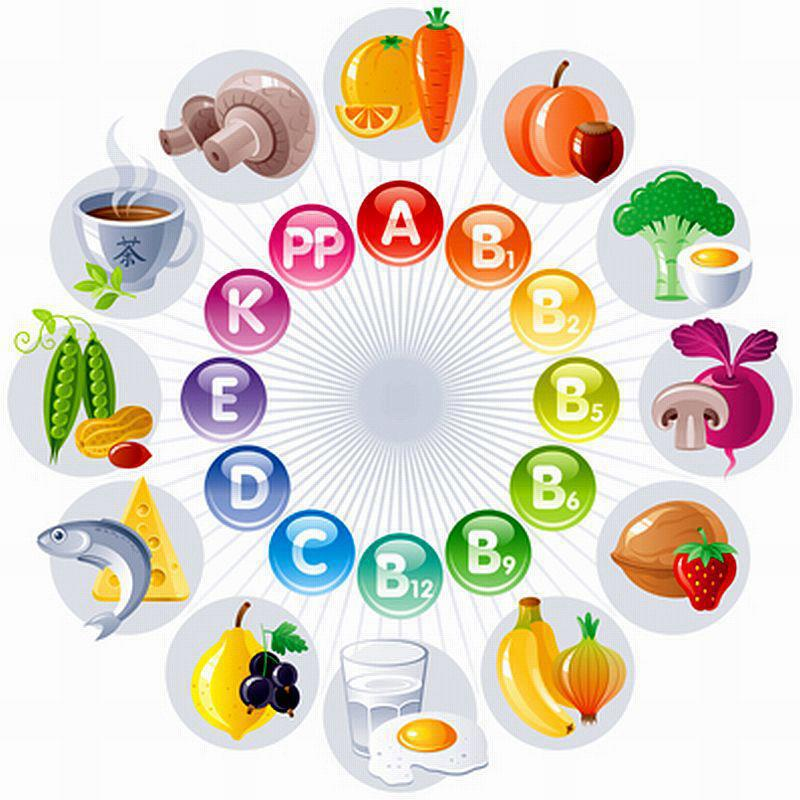 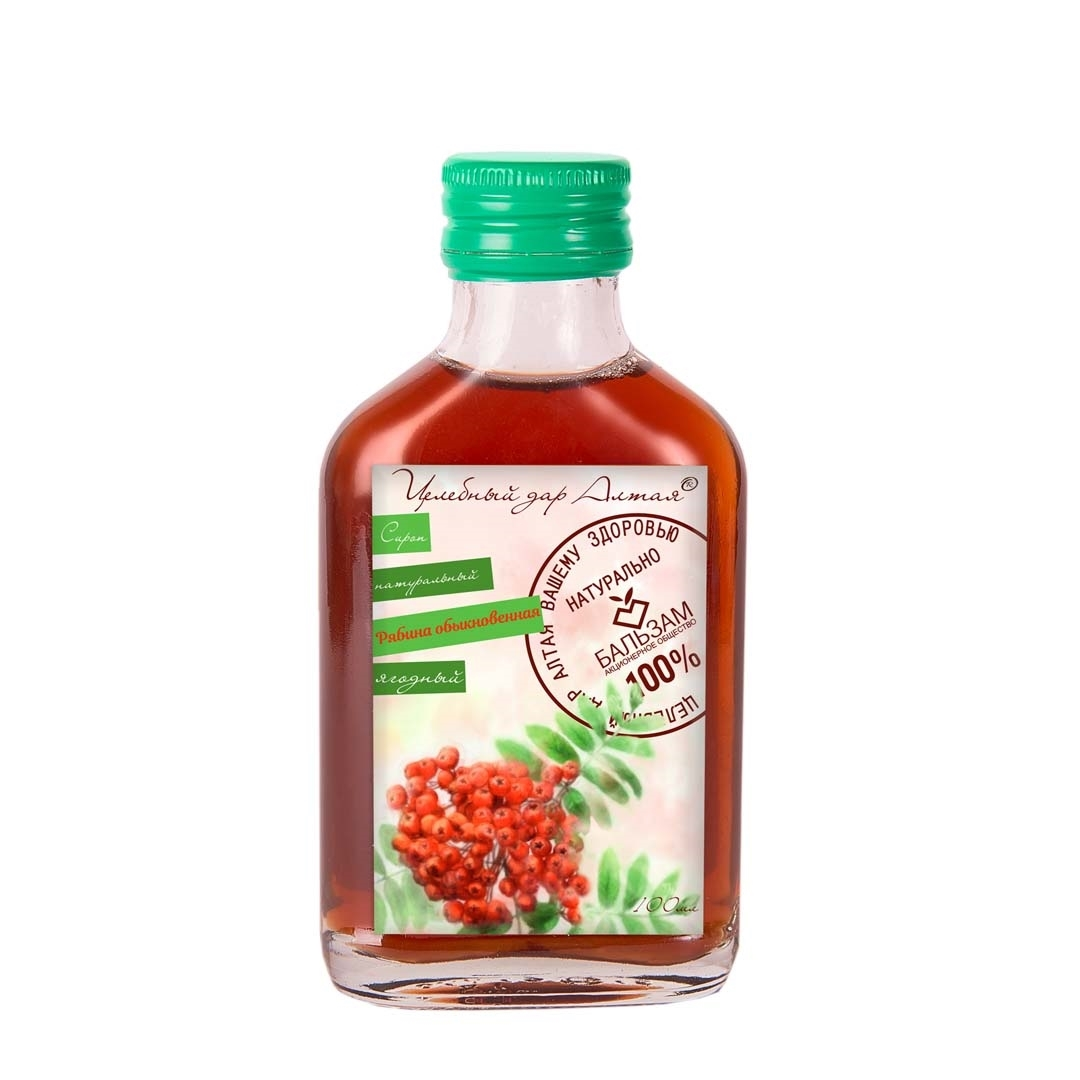 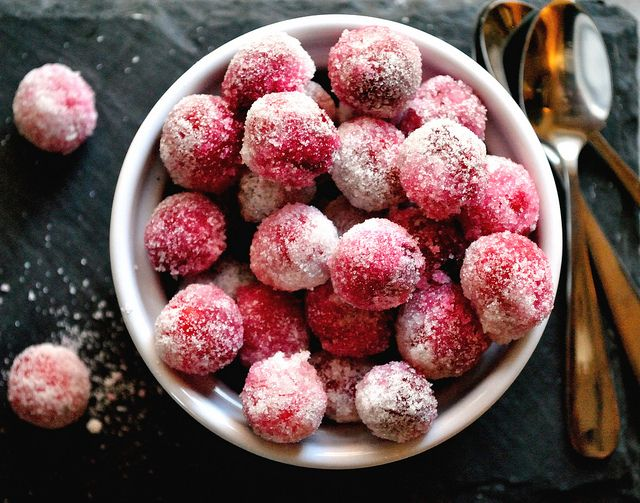 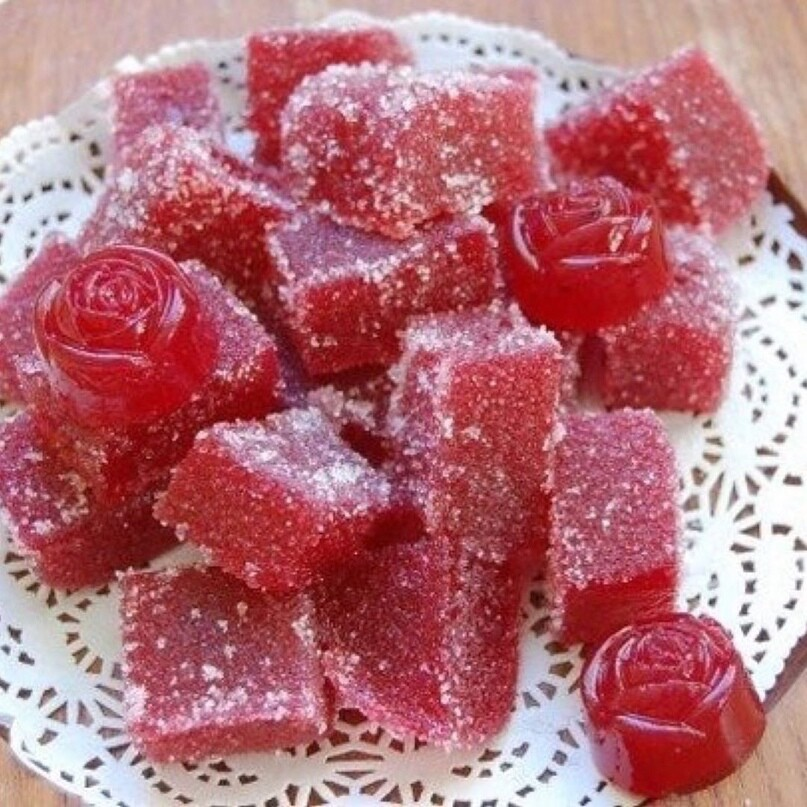 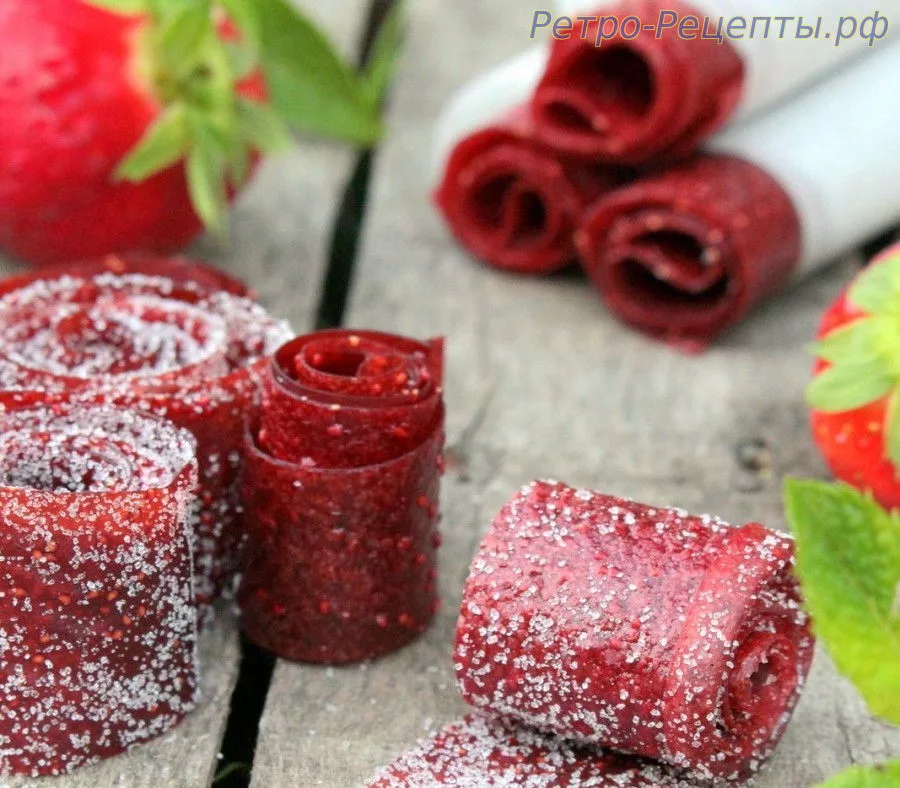 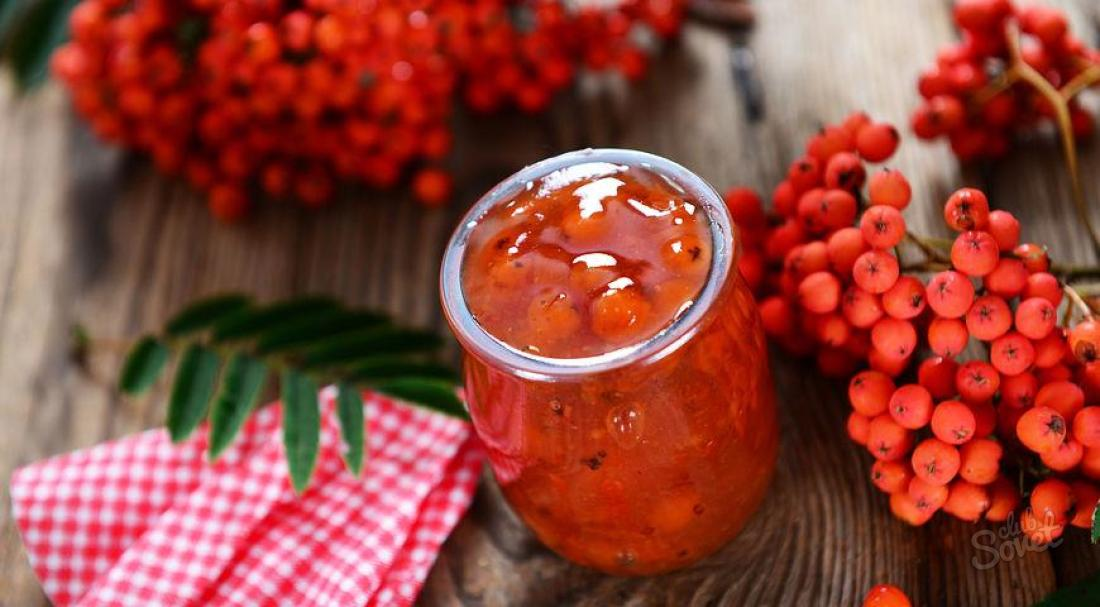 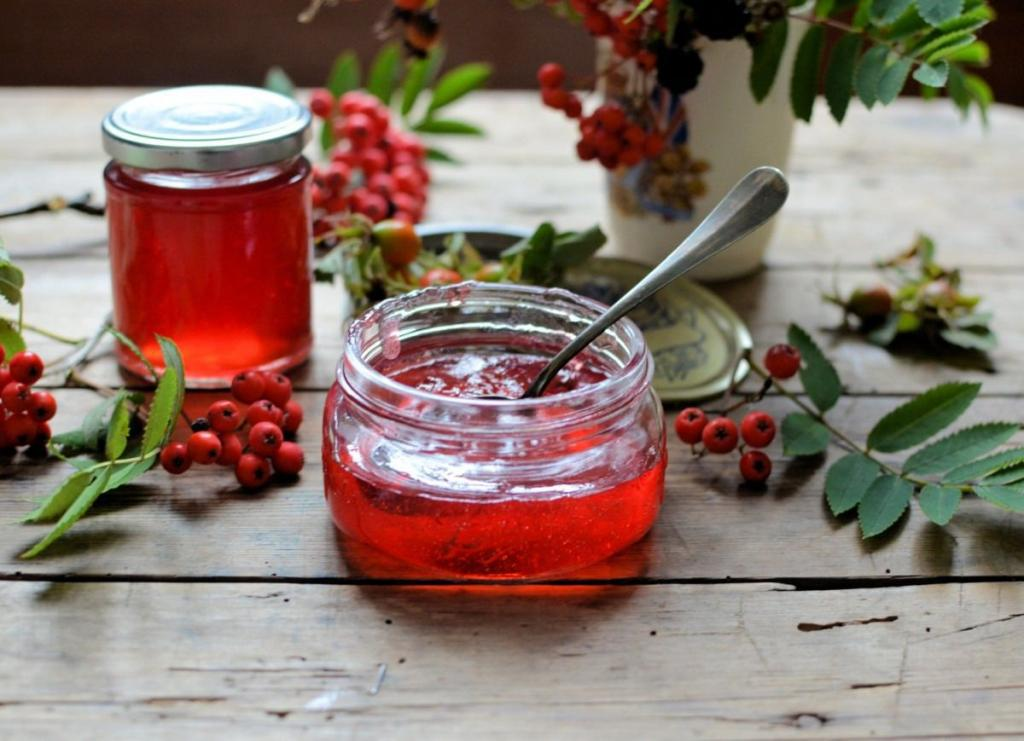 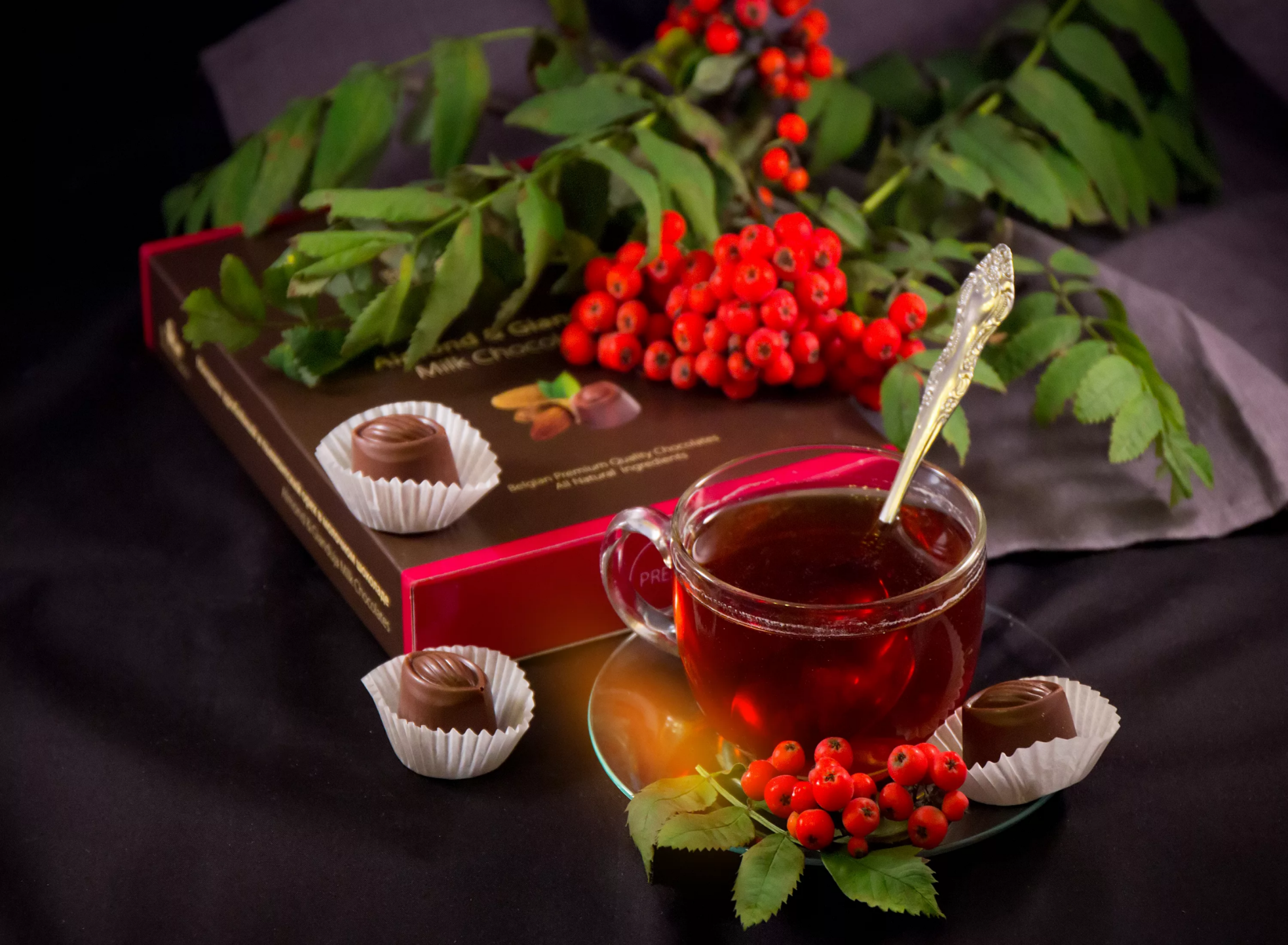 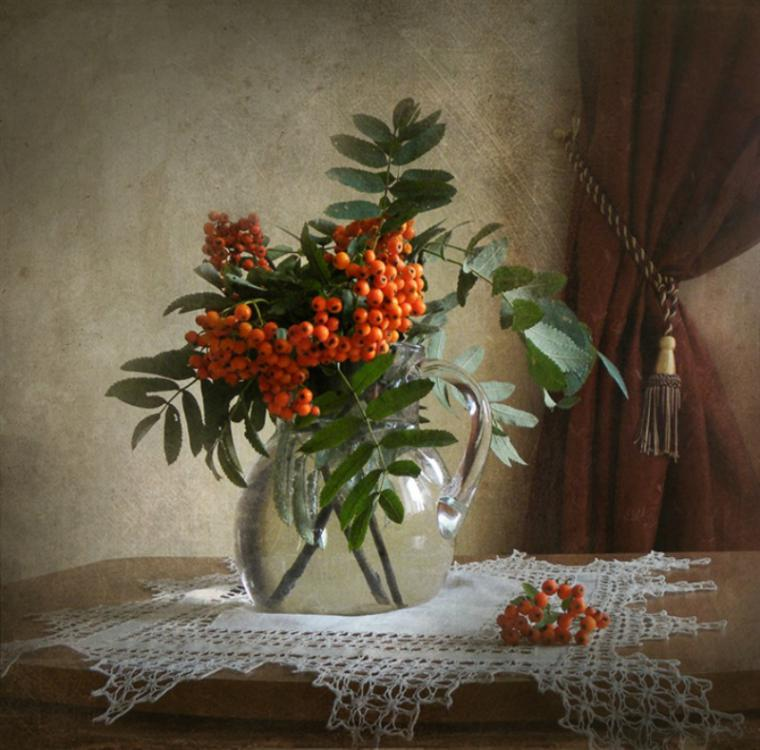 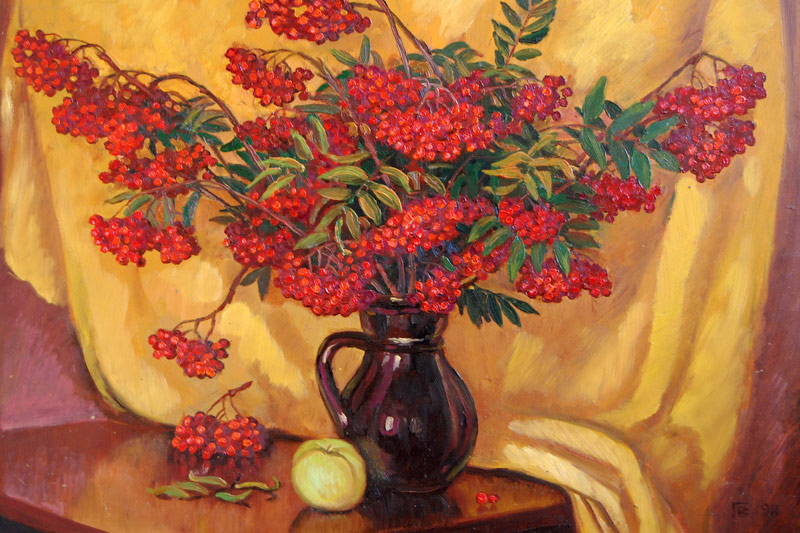 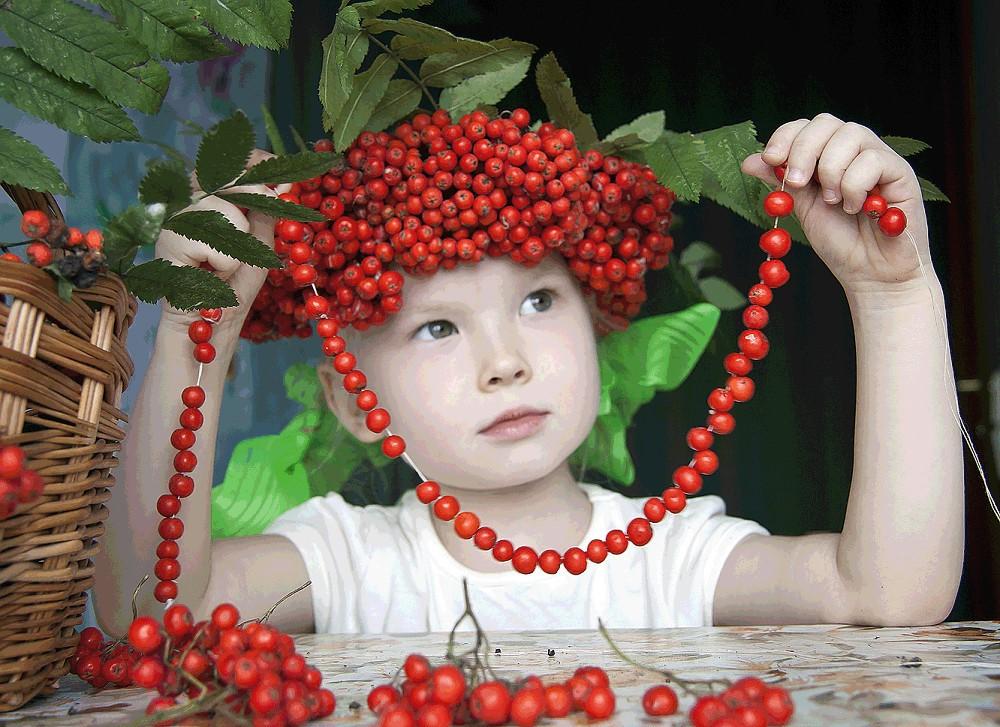 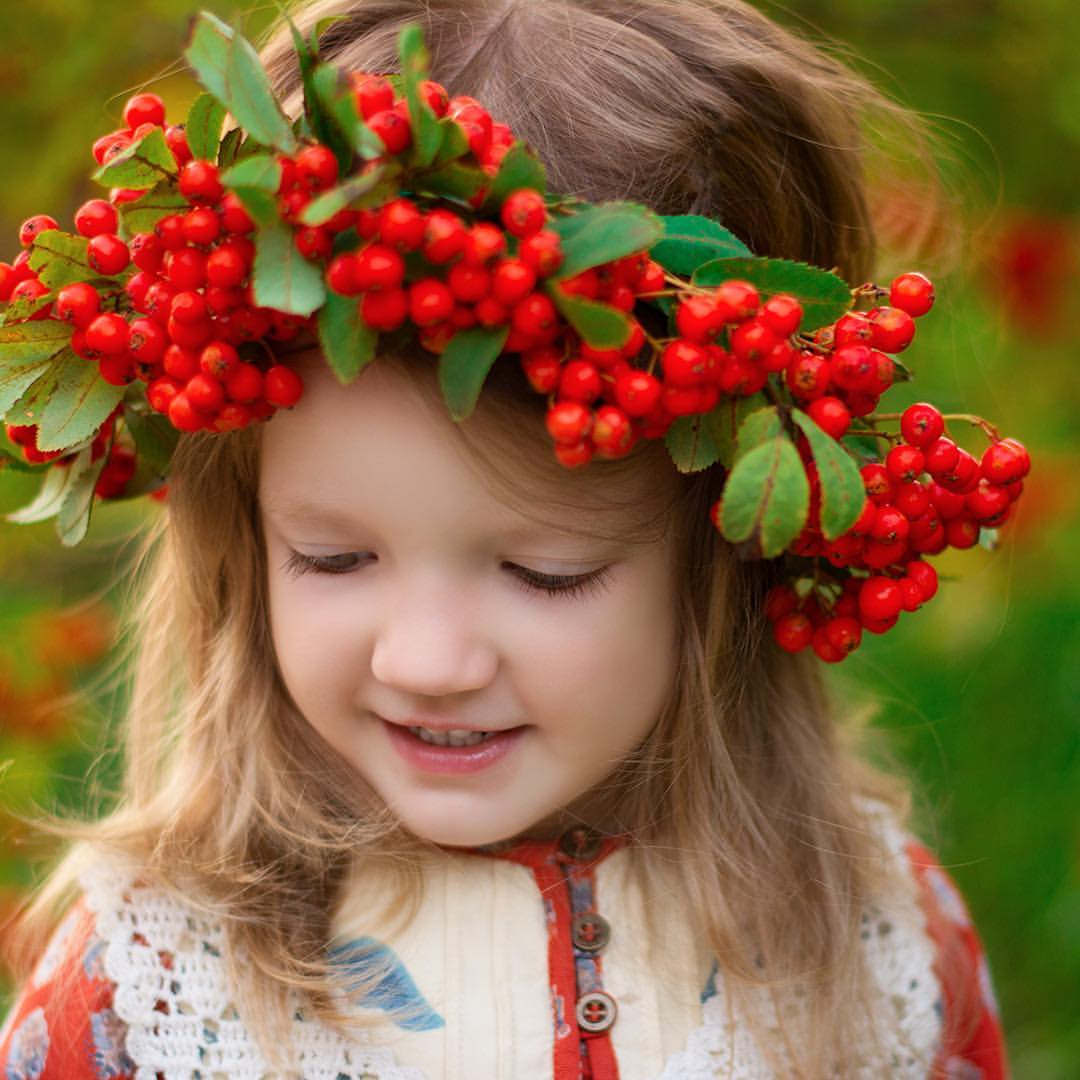 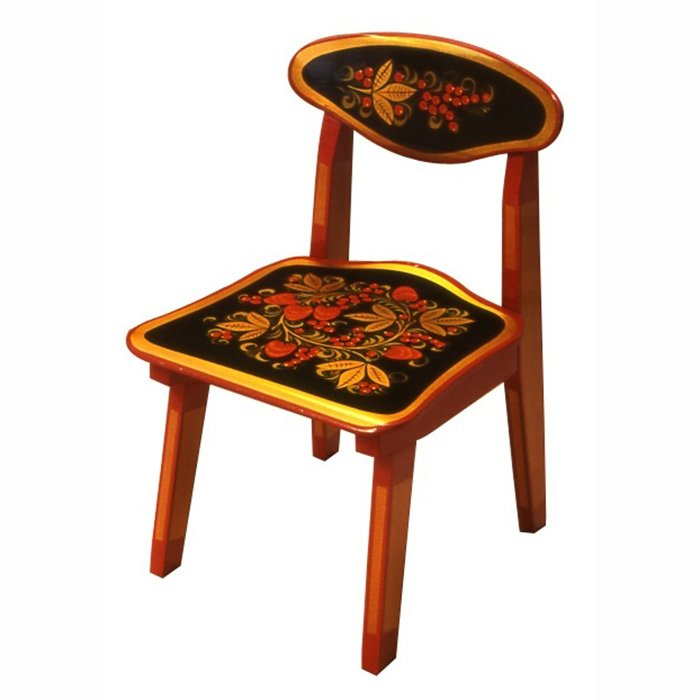 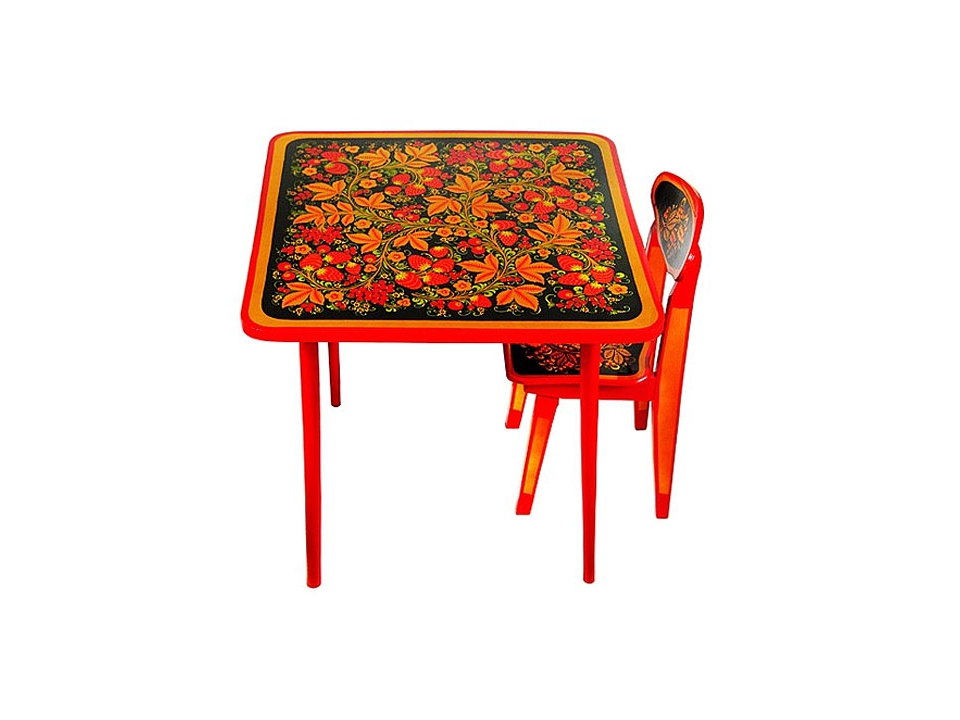 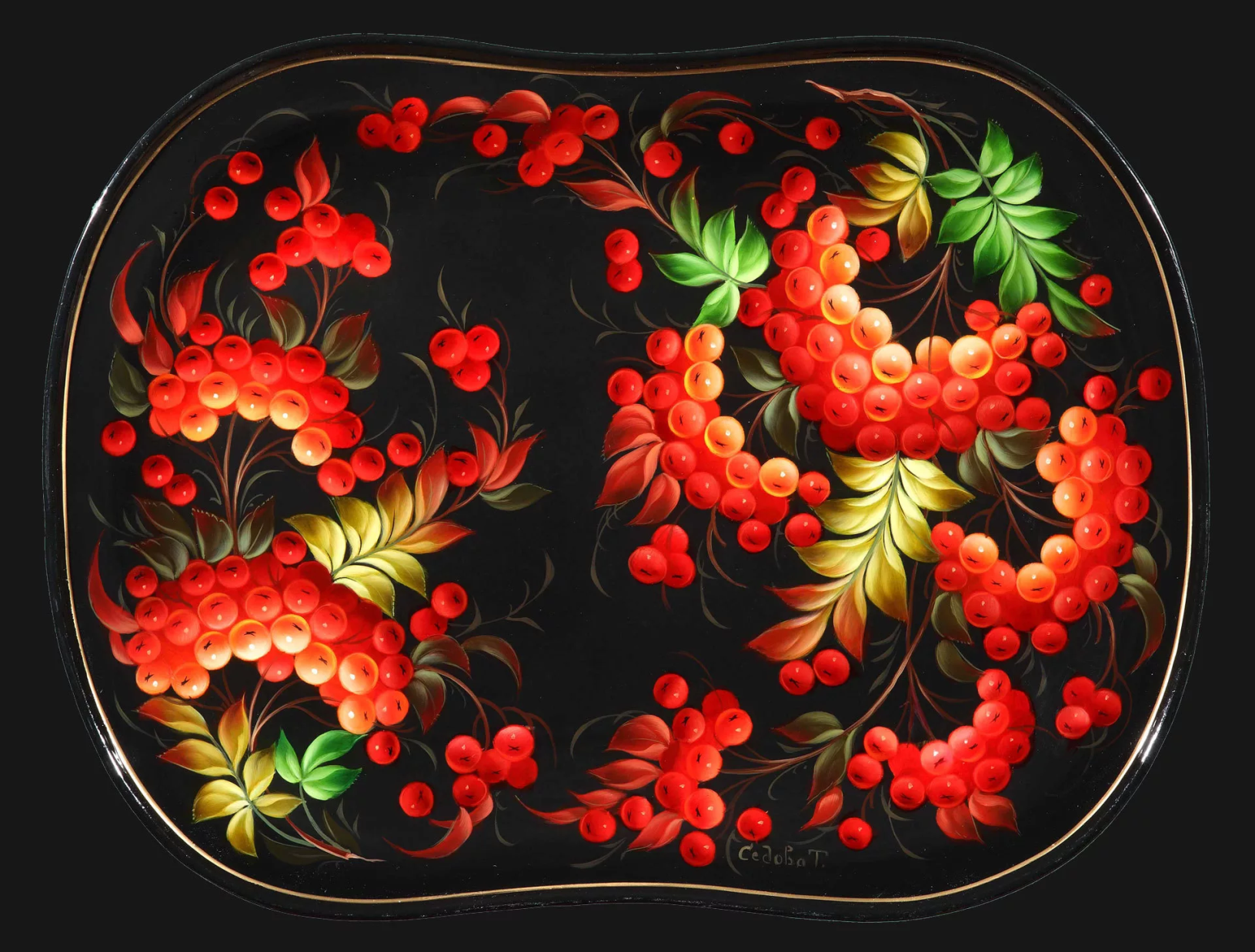 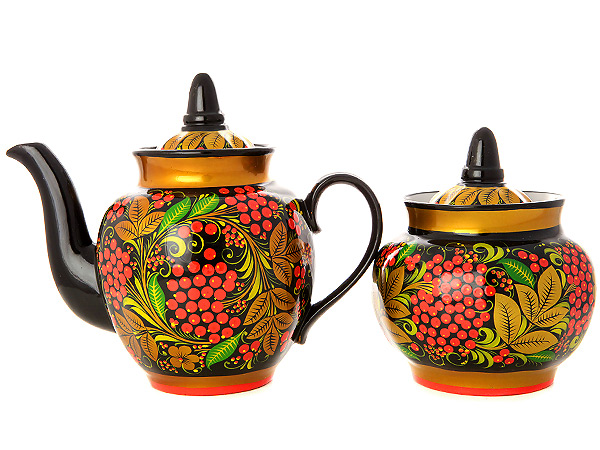 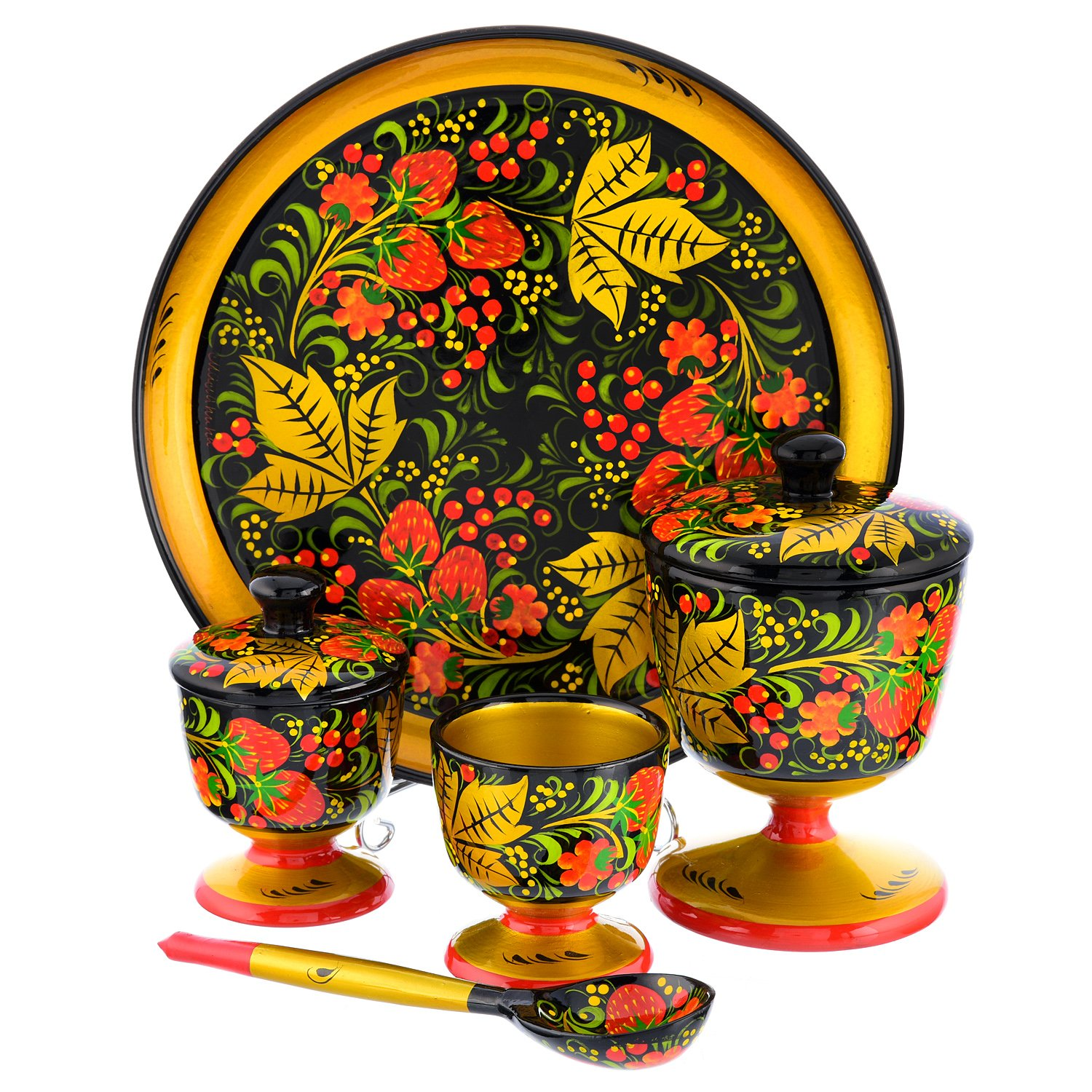 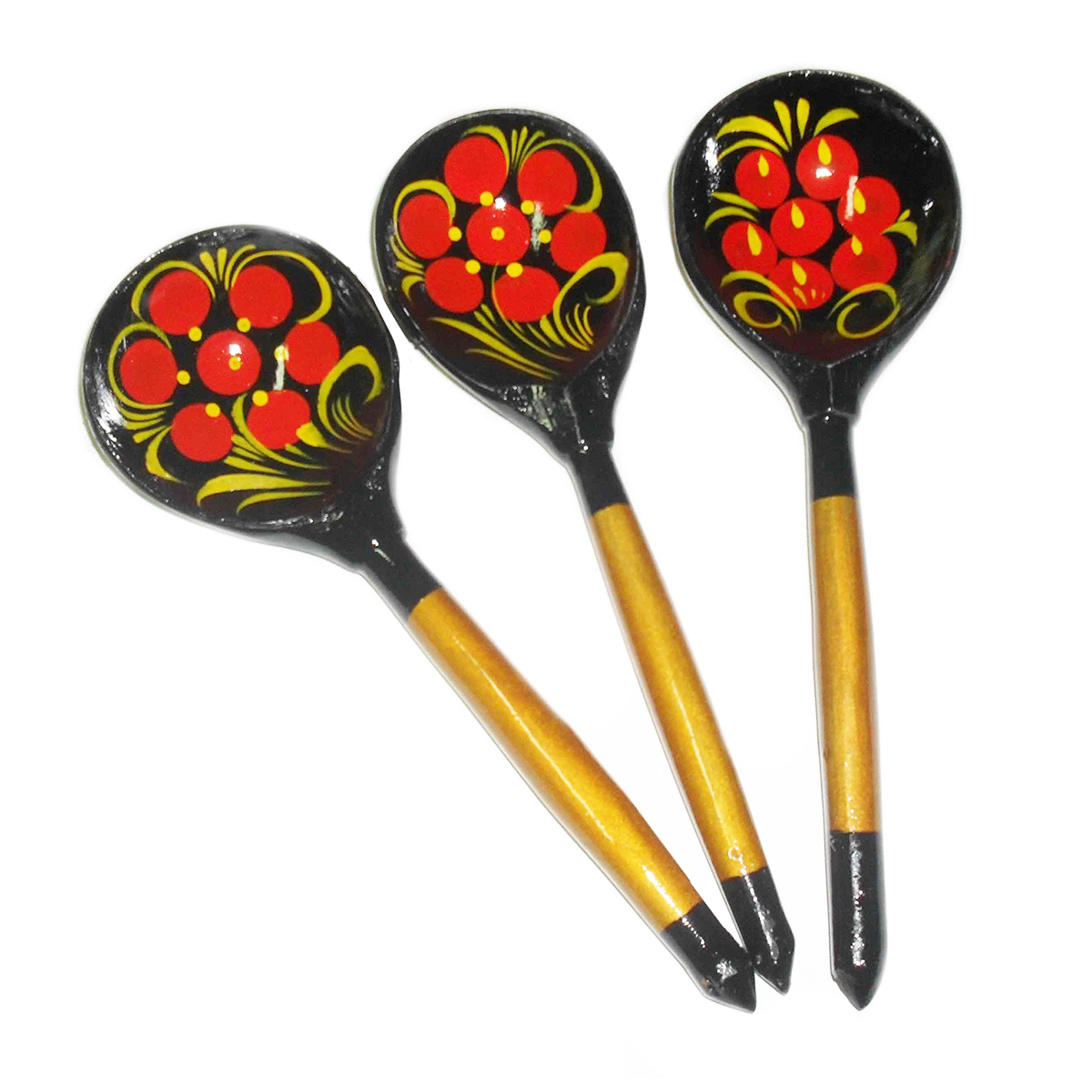